MATEMATIKA
5- sinf
MAVZU: NOMA’LUM KO‘PAYTUVCHINI TOPISH
SONLARINING BO‘LINMASI (NISBATI)
a : b = с
             с • b = a

         a - bo‘linuvchi, b – bo‘luvchi va bo‘lish natijasi    
 с – bo‘linma deb ataladi.
NOMA’LUM KO‘PAYTUVCHINI TOPISH
Tenglamani yeching:  6 • x = 84
Yechish:  Bo‘lish amalining ma’nosiga ko‘ra,
                        x = 84 : 6, ya’ni
                                x = 14
      Noma’lum ko‘paytuvchini topish uchun ko‘paytmani    ma’lum ko‘paytuvchiga bo‘lish kerak:
                               a • x = b
                               x = b : a
NOMA’LUM BO‘LINUVCHINI TOPISH
Tenglamani yeching:  x : 14 = 7
Yechish:  Bo‘lish amalining ma’nosiga ko‘ra,
                        x = 14 • 7, ya’ni
                                x = 98
     Noma’lum bo‘linuvchini topish uchun bo‘linmani bo‘luvchiga ko‘paytirish kerak:
                               x : a  = b
                               x = b • a
NOMA’LUM BO‘LUVCHINI TOPISH
Tenglamani yeching: 90 : x = 15
Yechish:   Bo‘lish amalining ma’nosiga ko‘ra 
                         x = 90 : 15, ya’ni 
                              x = 6
     Noma’lum bo‘luvchini topish uchun bo‘linuvchini bo‘linmaga bo‘lish kerak:    
                               a : x = b
                               x = a : b
221- masala
Agar 945 : 35 = 27 bo‘lsa, quyidagi ifodalarning qiymatini ayting:

     a) 27 • 35       b) 945 : 27
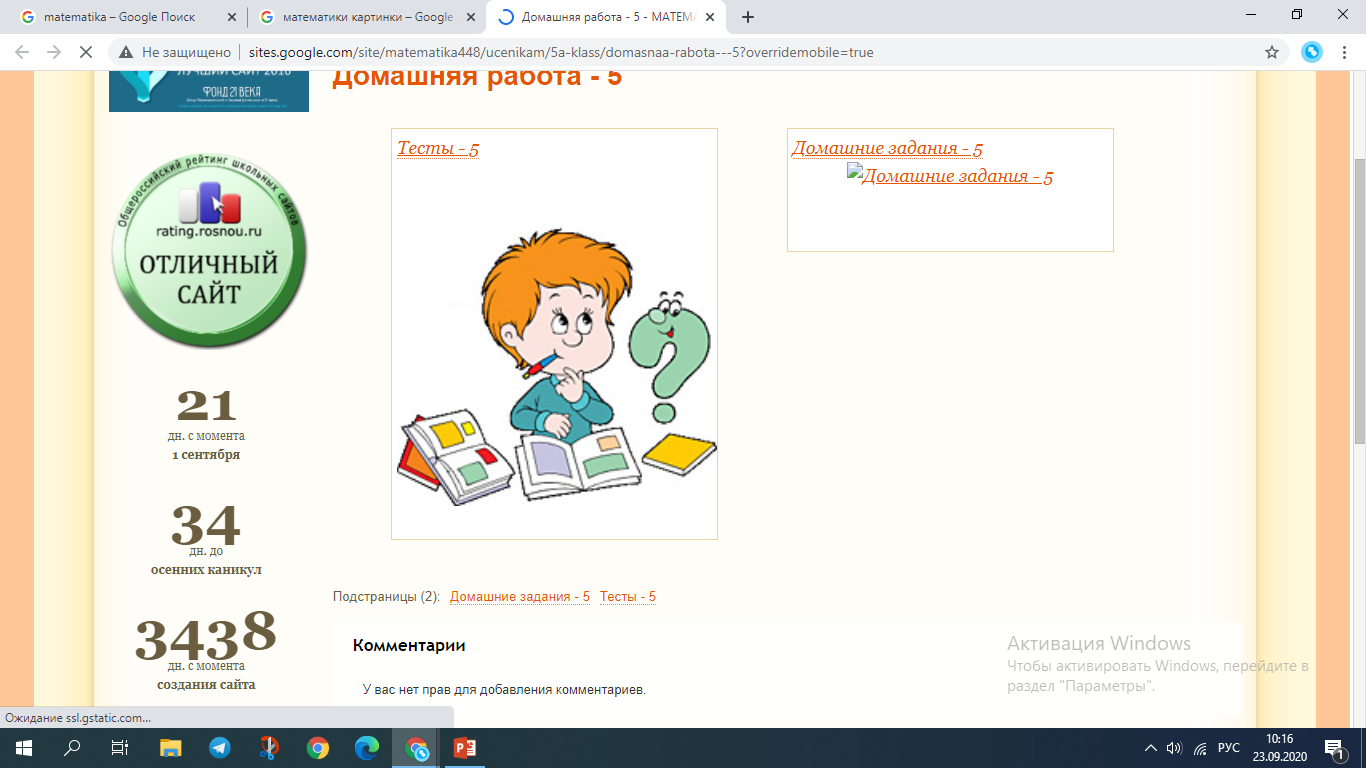 222- masala
Noma’lum ko‘paytuvchini toping:
a) 18 • x = 450            b) 23 • y = 2346 
d) 25 • a = 20 200       e) 356 • n = 542 544
d) 25 • a = 20200 
               a = 20200 : 25
                  a = 808
Yechish:  b) 23 • y = 2346 
                   y = 2346 : 23
                        y = 102
e) 356 • n = 542 544 
               n = 542 544 : 356
                  n = 1524
223- masala
Noma’lum bo‘linuvchini toping:
     a) x : 4 = 207       b) y : 5 = 616 
     d) a : 29 = 31       e) b : 16 = 37
d)  a : 29 = 31 
               a = 31 • 29
                  a = 899
Yechish:         b)  y : 5 = 616 
                            y = 616 • 5
                              y = 3080
e)  b : 16 = 37 
     b = 37 • 16
       b = 592
224- masala
Noma’lum bo‘luvchini toping:
a) 360 : x = 45          b) 861 : y = 41 
d) 1404 : m = 52       e) 25760 : t = 230
Yechish:         b)  861 : y = 41 
                            y = 861 : 41
                              y = 21
d)  1404 : m = 52 
               m = 1404 : 52
                  m = 27
e)  25 760 : t = 230 
               t = 25 760 : 230
                  t = 112
225- masala
Tenglamani yeching:

a) 21 • x = 903         b) 63 • y = 2583
d) 986 : m = 17        e) 8844 : n = 67 
f ) s : 824 = 437       g) t : 527 = 320
YECHISH
b) 63 • y = 2583 
     y = 2583 : 63
        y = 41
a) 21 • x = 903 
     x = 903 : 21
        x = 43
d) 986 : m = 17 
    m = 986 : 17
        m = 58
e) 8844 : n = 67 
    n = 8844 : 67
        n = 132
f) s : 824 = 437 
    s = 437 • 824
     s = 360 088
g) t : 527 = 320 
    t = 320 • 527
     t = 168 640
Mustaqil  bajarish  uchun  topshiriqlar:
Darslikdagi  226-, 227-, 228- masalalarni  yechish (52- bet).
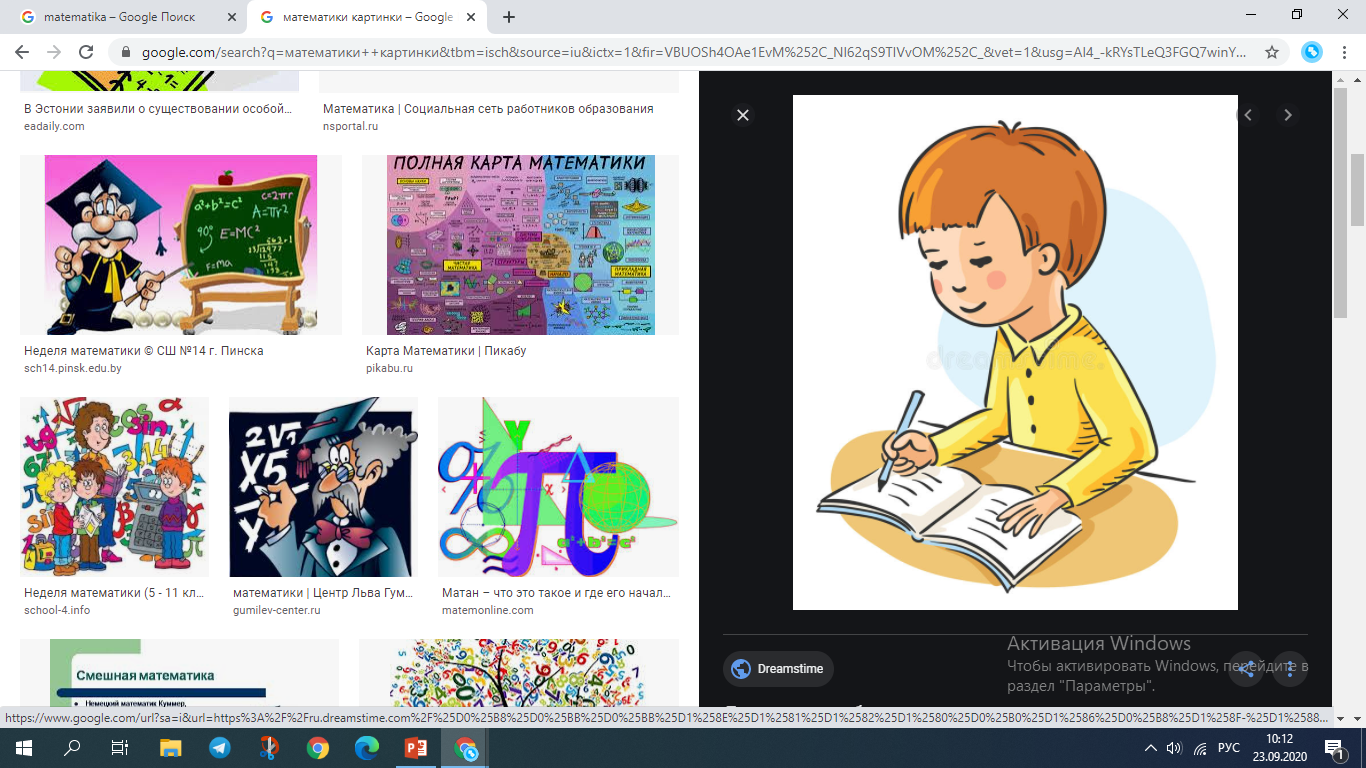